Figure 2. Network input stimuli and prediction node response properties. (A) Typical population input signals. A 2D ...
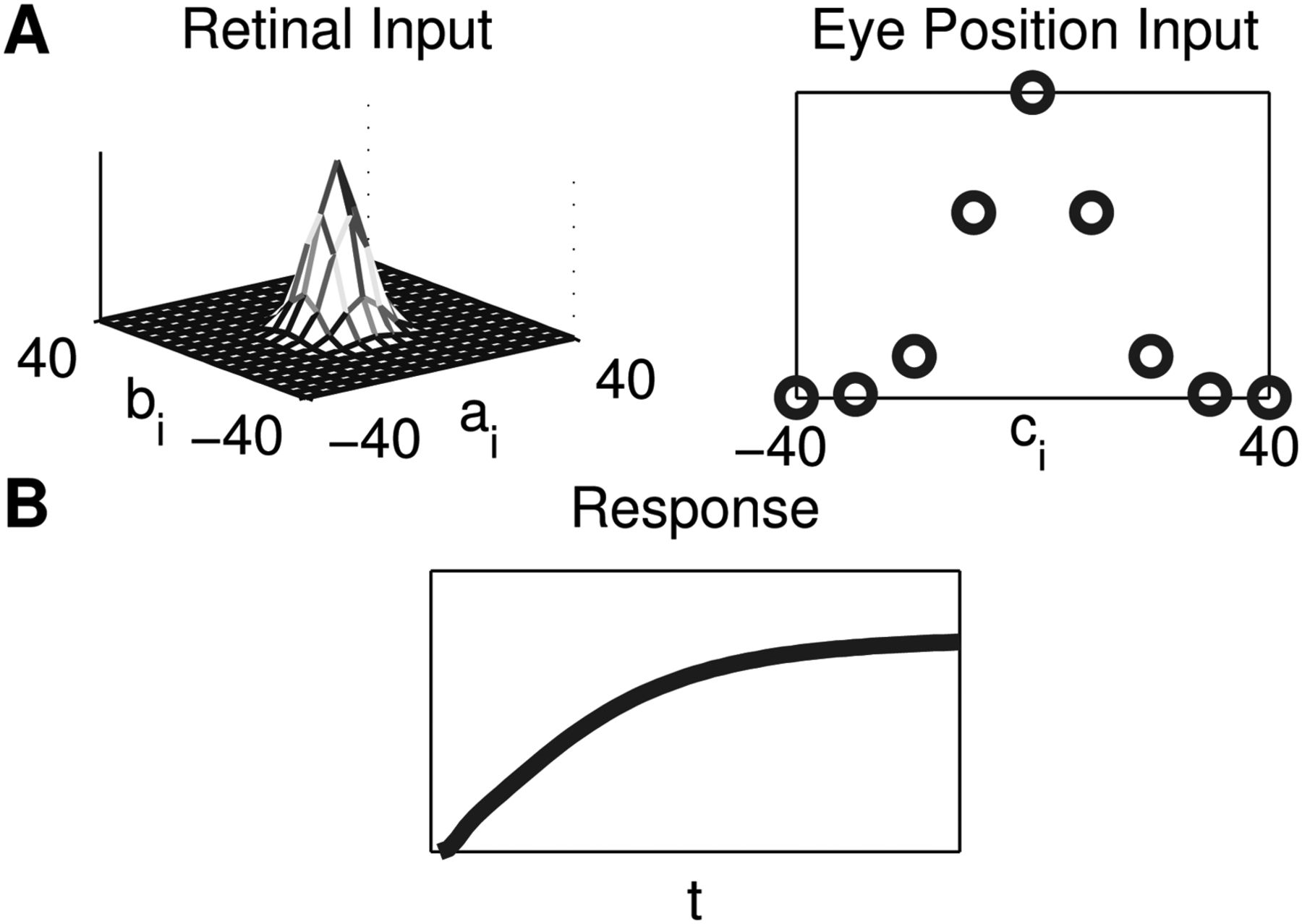 Cereb Cortex, Volume 23, Issue 5, May 2013, Pages 1230–1239, https://doi.org/10.1093/cercor/bhs117
The content of this slide may be subject to copyright: please see the slide notes for details.
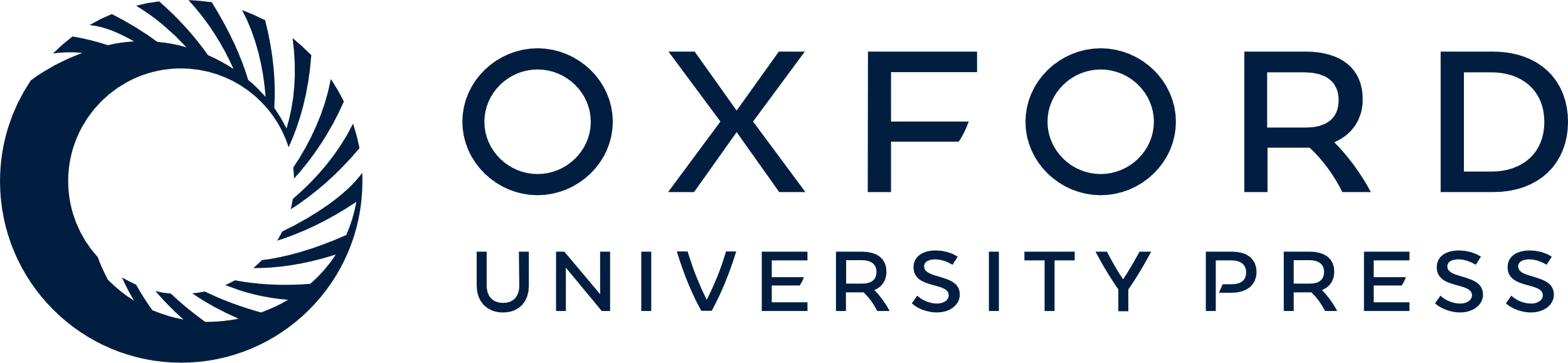 [Speaker Notes: Figure 2. Network input stimuli and prediction node response properties. (A) Typical population input signals. A 2D Gaussian retinal input signal is shown for input values (rx,ry) = (0,0)° and a 1D Gaussian eye position signal (horizontal or vertical) for ex|y = 0°. The strength of the input (and hence the scale of the vertical axis) depends on the value of hmax in equations (4) and (5), which equaled 1 in all experiments reported here. The synaptic weight values of the prediction nodes were scaled copies of input stimuli and are therefore also represented by these graphs. (B) Typical temporal response of a node to its optimal stimulus. In this and all subsequent response graphs, the scale of the vertical axis is the same as for the input graphs.


Unless provided in the caption above, the following copyright applies to the content of this slide: © The Author 2012. Published by Oxford University Press. All rights reserved. For Permissions, please e-mail: journals.permissions@oup.com]
Figure 1. The single-area PC/BC model. Rectangles represent populations of input units (x), error nodes (e), prediction ...
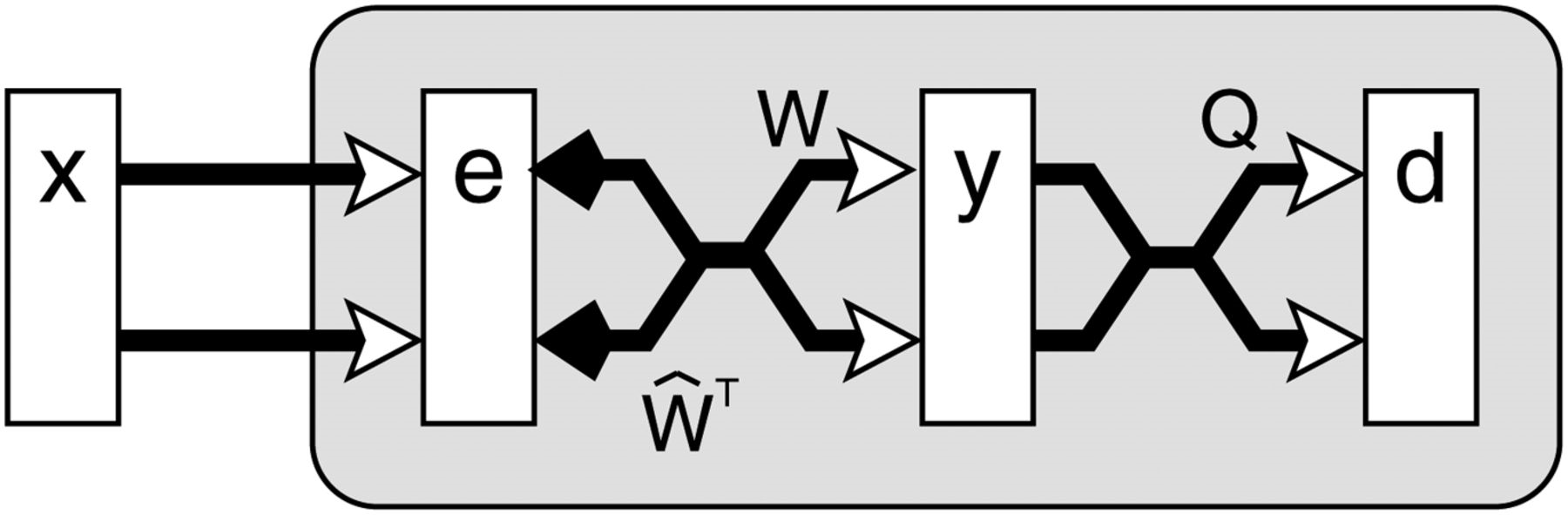 Cereb Cortex, Volume 23, Issue 5, May 2013, Pages 1230–1239, https://doi.org/10.1093/cercor/bhs117
The content of this slide may be subject to copyright: please see the slide notes for details.
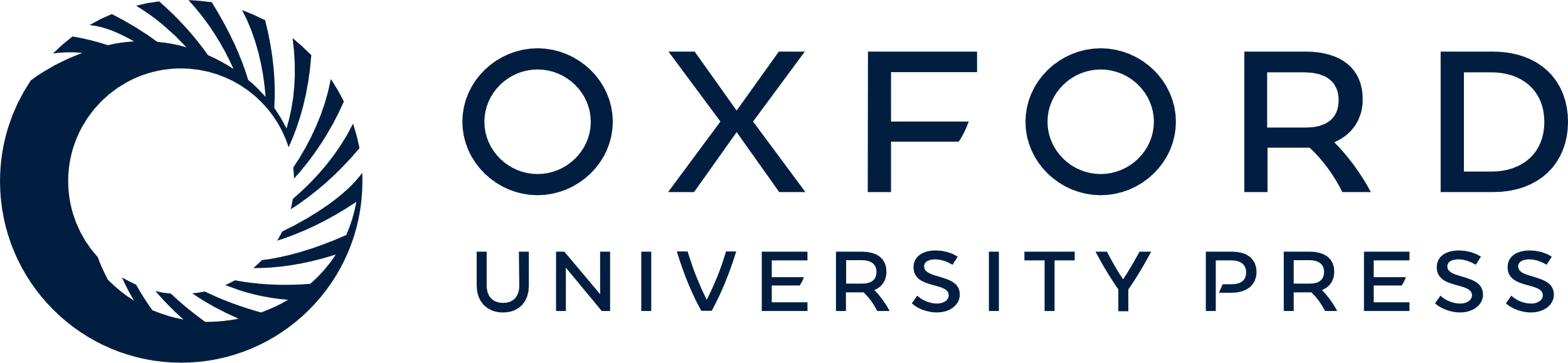 [Speaker Notes: Figure 1. The single-area PC/BC model. Rectangles represent populations of input units (x), error nodes (e), prediction nodes (y), and disjunctive nodes (d). Open arrows signify excitatory connections, and filled arrows indicate inhibitory connections. Crossed connections signify many-to-many connectivity, and parallel connections indicate a one-to-one mapping.


Unless provided in the caption above, the following copyright applies to the content of this slide: © The Author 2012. Published by Oxford University Press. All rights reserved. For Permissions, please e-mail: journals.permissions@oup.com]
Figure 3. Prediction nodes: spatial organization of preferred stimuli and response properties in 3 different networks. ...
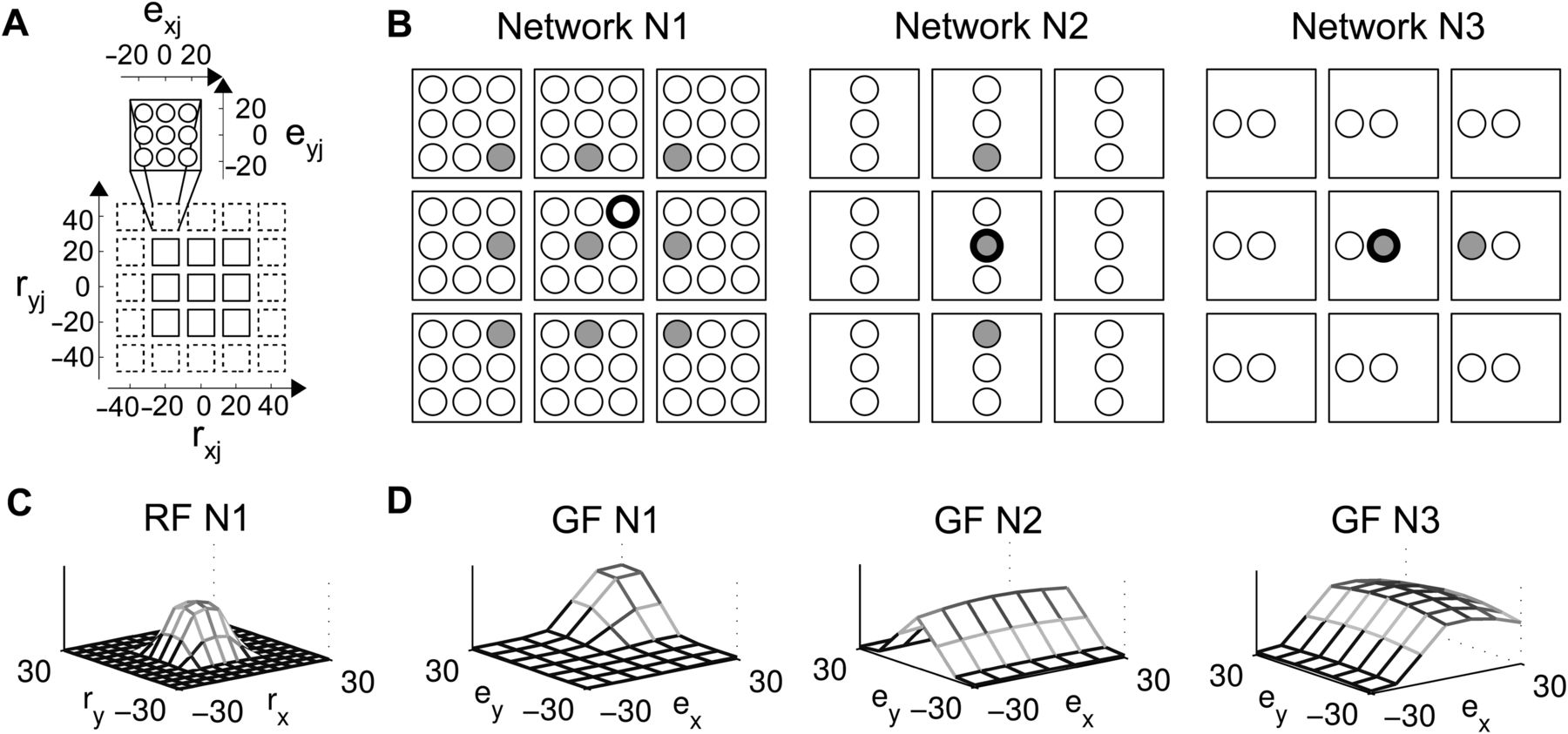 Cereb Cortex, Volume 23, Issue 5, May 2013, Pages 1230–1239, https://doi.org/10.1093/cercor/bhs117
The content of this slide may be subject to copyright: please see the slide notes for details.
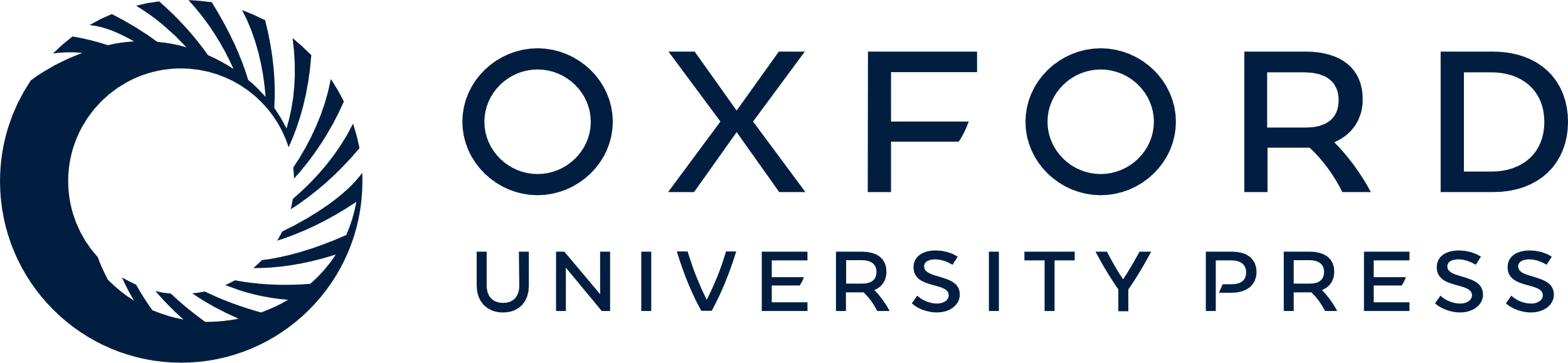 [Speaker Notes: Figure 3. Prediction nodes: spatial organization of preferred stimuli and response properties in 3 different networks. (A) All networks were simulated with a 5 × 5 array of visual preference combinations (rxj,ryj). Squares group the prediction nodes with the same visual preferences. Within each square, prediction nodes (circles) are arranged according to eye position preferences (exj,eyj). (B) For each of the networks N1, N2, and N3, the central 3 × 3 (rxj,ryj) section shows the layout of the eye position preferences. For each visual preference (rxj,ryj), N1 encodes 3 × 3 different eye position preferences (exj,eyj); N2 encodes 3 vertical eyj values and a single horizontal exj value; and N3 encodes 2 horizontal exj values and only a single vertical eyj value. The gray, filled circles indicate the prediction nodes that project to the single disjunctive node in each network. The bold circles indicate the prediction nodes whose RF and/or GFs are shown in (C) and (D). (C) RF of the bold prediction node in N1. This peak-shaped RF is representative of the RFs of the prediction nodes in all 3 networks. (D) GFs of the bold prediction nodes in, respectively, N1, N2, and N3. These are respresentatitve of the GFs in each network (see main text for further discussion).


Unless provided in the caption above, the following copyright applies to the content of this slide: © The Author 2012. Published by Oxford University Press. All rights reserved. For Permissions, please e-mail: journals.permissions@oup.com]
Figure 4. Disjunctive nodes: response properties of the single disjunctive node in the 3 different networks from ...
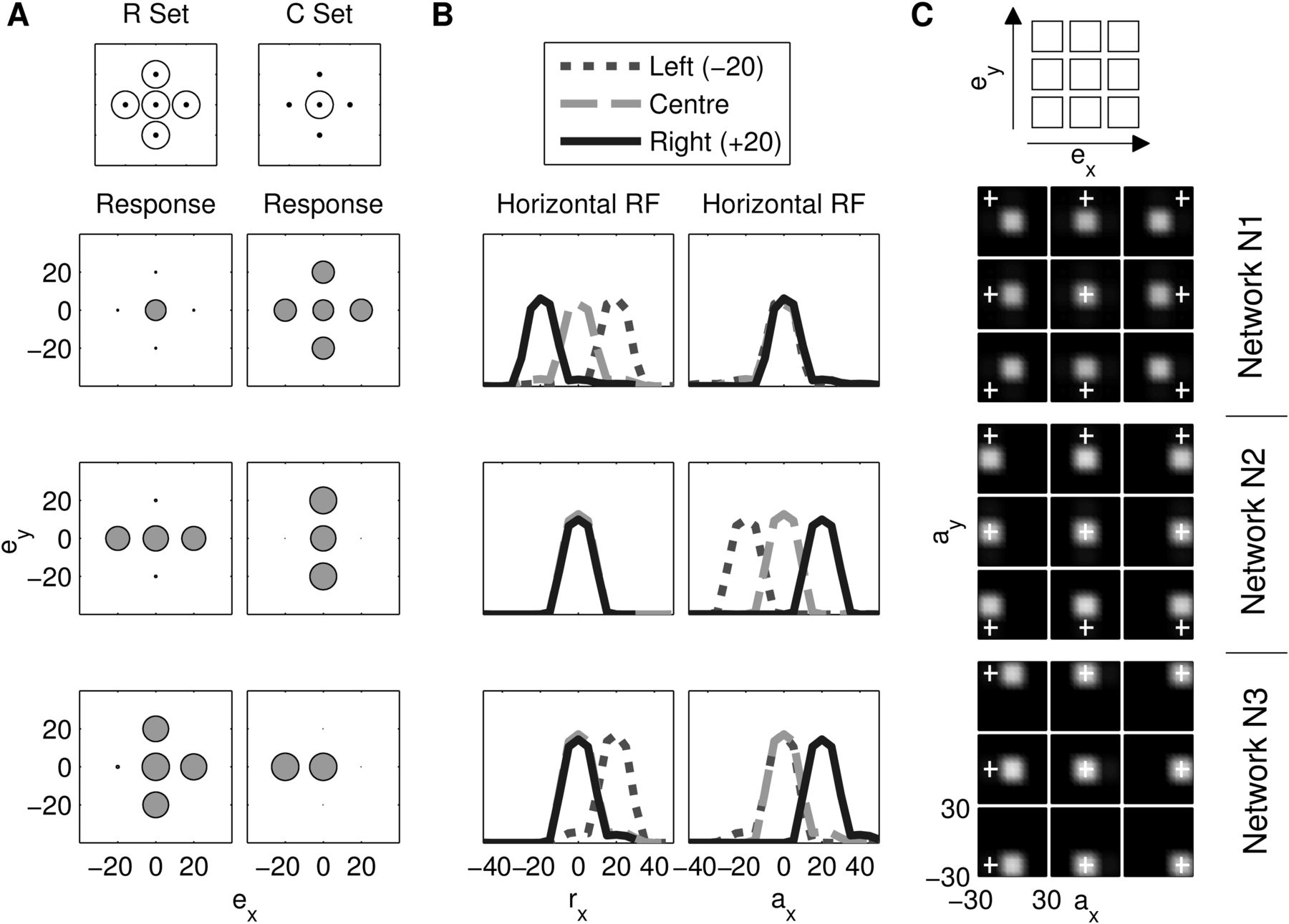 Cereb Cortex, Volume 23, Issue 5, May 2013, Pages 1230–1239, https://doi.org/10.1093/cercor/bhs117
The content of this slide may be subject to copyright: please see the slide notes for details.
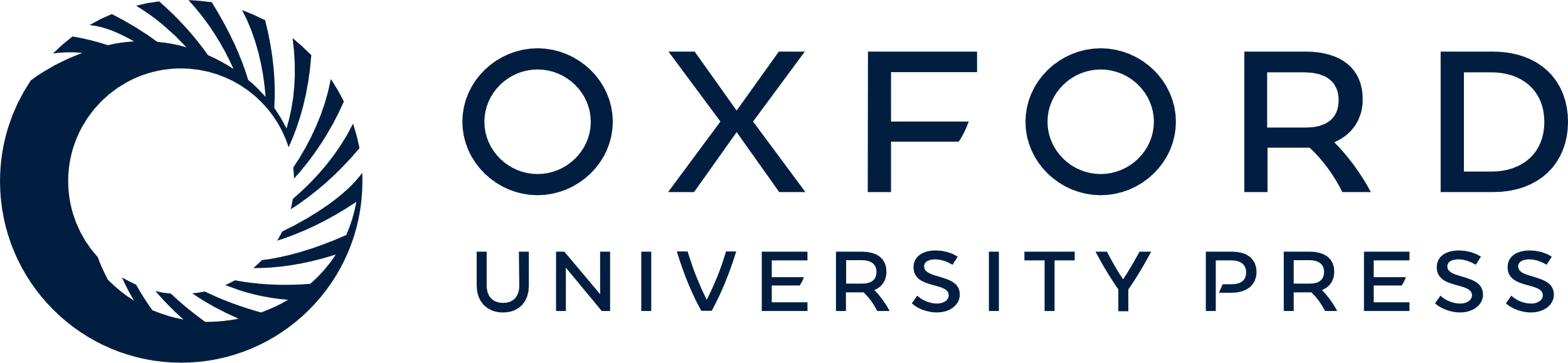 [Speaker Notes: Figure 4. Disjunctive nodes: response properties of the single disjunctive node in the 3 different networks from Figure 3. For each panel (A–C), the top row contains a legend, and the bottom 3 rows show response properties of the disjunctive nodes in networks N1, N2, and N3, respectively. (A) Response to a retinotopic (first column) and a craniotopic (second column) stimulus set. In the R set, the visual stimulus (circle) moves with each fixation point (dot). In the C set, the visual stimulus remains in the same central spatial location for all fixation points. In the “Response” graphs, the radius of the dark, filled circles indicates the strength of the response of the disjunctive node, plotted at the location of the corresponding fixation point. (B) Horizontal 1D RFs plotted in a retinotopic (rx) and craniotopic (ax) coordinate frame. RFs were measured for 3 different eye positions. (C) Intensity plots of the full 2D RFs for a set of 3 × 3 different fixation points, plotted in craniotopic coordinates. The white crosses indicate the spatial location of the fixation point for each graph. For those graphs where the cross is difficult to see, they coincide with the high-intensity part of the visual response.


Unless provided in the caption above, the following copyright applies to the content of this slide: © The Author 2012. Published by Oxford University Press. All rights reserved. For Permissions, please e-mail: journals.permissions@oup.com]
Figure 5. Quantitative analysis of RF shifts for the 3 disjunctive nodes in networks N1, N2, and N3. (A) Retinotopic ...
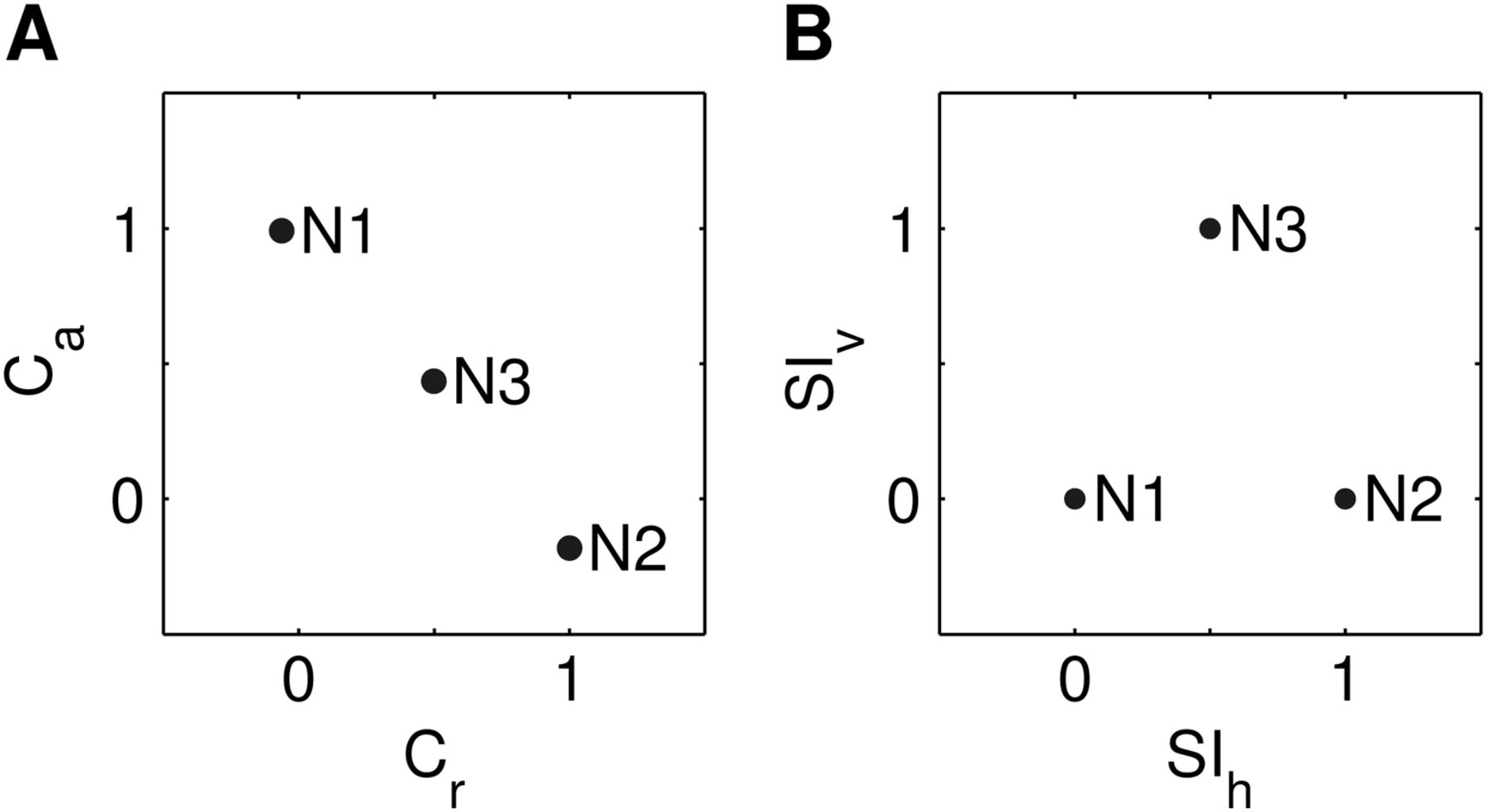 Cereb Cortex, Volume 23, Issue 5, May 2013, Pages 1230–1239, https://doi.org/10.1093/cercor/bhs117
The content of this slide may be subject to copyright: please see the slide notes for details.
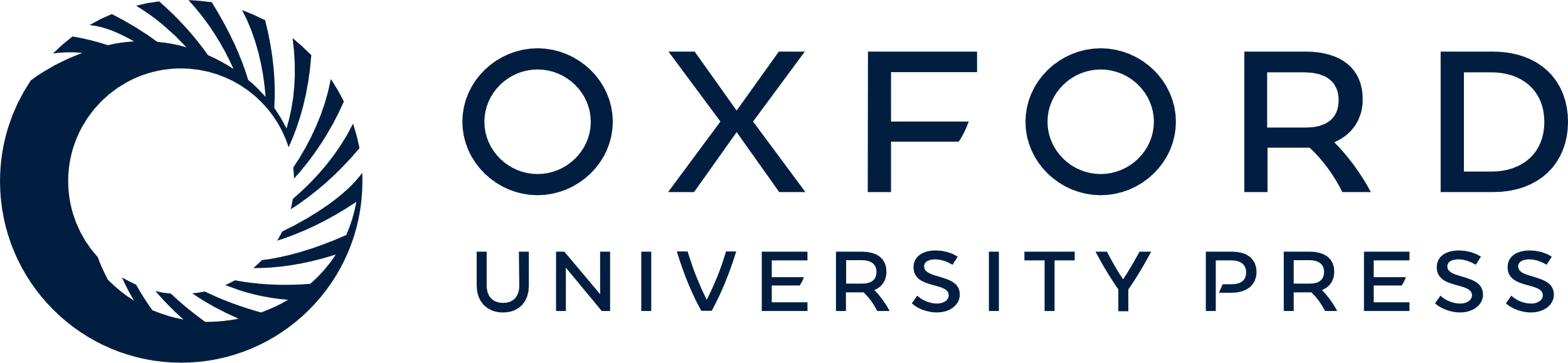 [Speaker Notes: Figure 5. Quantitative analysis of RF shifts for the 3 disjunctive nodes in networks N1, N2, and N3. (A) Retinotopic (Cr) versus craniotopic (Ca) average correlation calculated from the 1D RF curves (Fig. 4B) aligned in a retinotopic, respectively, craniotopic, reference frame (eq. 8). Cr ≫ Ca indicates predominantly a retinotopic response, Cr ≪ Ca indicates a response that is mostly craniotopic, and Cr ≈ Ca means that the response is mixed R/C. (B) Horizontal (SIh) versus vertical (SIv) average SI calculated from the 2D RF curves (Fig. 4C) aligned in a craniotopic reference frame (see Analysis). Values of 0 indicate a craniotopic response, whereas values of 1 indicate a retinotopic response.


Unless provided in the caption above, the following copyright applies to the content of this slide: © The Author 2012. Published by Oxford University Press. All rights reserved. For Permissions, please e-mail: journals.permissions@oup.com]